ПРОЕКТ «Волонтёры могут всё»
Номинация 
«Мы за здоровый образ жизни»

                                                                                                               


                                                                                                                 Выполнил:
                                                                                                                Бекк Кирилл
Цель: формирование ценностного отношения учащихся к своему здоровью.
Задачи: рефлексия собственного отношения к здоровью, выявление проблем;
– расширить представление учащихся о здоровом образе жизни; способствовать формированию положительного отношения к здоровью как величайшей ценности;
-моделирование жизненной перспективы с позиций ценностного отношения к здоровью.
Здоровое питание — это питание, обеспечивающее рост, нормальное развитие и жизнедеятельность человека, способствующее укреплению его здоровья и профилактике заболеваний.
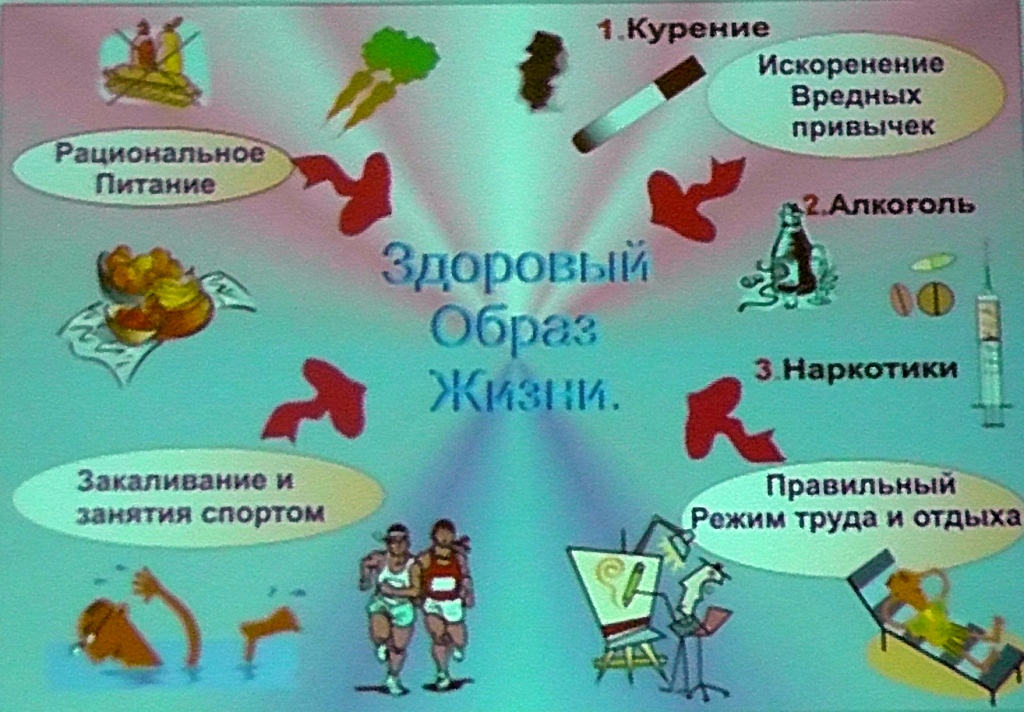 Форма мероприятия: игра-викторина.
Тип мероприятия: внеклассное.
Цели – в игровой форме формировать интерес к здоровому образу жизни и ценностное отношение к собственному здоровью, развивать коммуникативные навыки и навыки самоконтроля; продолжить воспитание мировоззрения, направленного на здоровый образ жизни.
  Задачи:
Обучающие:
познакомить с правилами, помогающими сохранить собственное здоровье.
Воспитывающие:
продолжить воспитание мировоззрения, направленного на здоровый образ жизни: воспитывать бережное отношение к собственному здоровью, прививать потребность заботиться о своём здоровье.
Развивающая:
развивать логическое мышление, речь, развитие у обучающихся навыков работать в коллективе.
Используемые методы.
Словесный. Выступления ведущего, участников мероприятия.
Наглядный. Использование плакатов, фотографий, рисунков, репродукций на данную тему.
Практический. Игровые задания, флеш-моб, анаграммы.
Продолжительность мероприятия: 40 минут.
Участники: в игре принимают участие обучающиеся 1-2 курсов. Состав команды 5 человек, в том числе капитан.
Оснащение мероприятия: картинки и плакаты о спорте, здоровье, задания для конкурсов, чистые листы, мультимедийный проектор, ноутбук, музыкальные колонки, видеоролик флеш-моба «Я – ракета», электронная презентация.
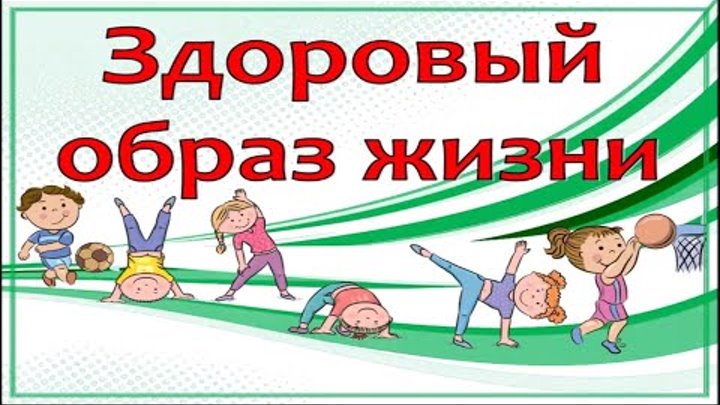 Ход мероприятия
Ведущий: Наша сегодняшняя игра направлена на профилактику вредных привычек и на создание позитивных эмоций, способствующих поднятию духа и сплочению команд. Ещё раз поприветствуем участников игры, гостей, уважаемых членов жюри. Итак, мы начинаем креативно – интеллектуально - развлекательную программу «Молодежь - за здоровый образ жизни».
Ведущий: Поприветствуем участников игры и пожелаем им море энергии, азарта, смекалки и рассудительности.
Ведущий: Поприветствуем членов жюри.
____________________________________________________
____________________________________________________
____________________________________________________

Ведущий: Составим формулу жизни:
ЖИЗНЬ = здоровье +семья+учеба+друзья+…
Вопрос: Если здоровье поставим на другое место, то измениться сумма жизни? Измениться качество жизни?
Ведущий: Чтобы начать игру вам, дорогие участники, необходимо стать командой. Для этого нужно придумать название и девиз команды, выбрать своего капитана. Время на выполнение – 2 минуты.
Ведущий: Быть здоровым — естественное желание человека. Один мудрец сказал: «Здоровье человека во многом зависит от образа жизни, поведения и умения помочь себе и другим в трудных ситуациях».
ЗОЖ - это способ жизнедеятельности, направленный на сохранение и улучшение здоровья, это основа профилактики заболеваний. Давайте сейчас вместе с вами определим составляющие элементы ЗОЖ.
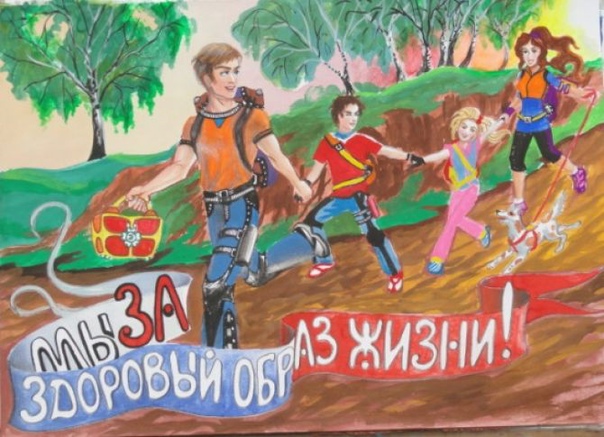 Конкурс 3. Интеллектуальная разминка
1 задание. Это игра в слова. Командам предлагается разгадать анаграммы (слово, образованное перестановкой букв). (Приложение 3)
Анаграммы для команд:
ТАРПИДАСАКА (спартакиада)
ГОЗИЛАКОЛМ (алкоголизм)
ДАЛИПОМИА (олимпиада)
ИМЯНАКРОНА (наркомания)
2 задание. Собрать из предложенных букв пословицу.
Раздать буквы – выложить пословицу – «В здоровом теле – здоровый дух» (Приложение 4)
Ведущий: Мы с вами хорошо потрудились предлагаю отдохнуть.
Конкурс 4 . «Блиц-турнир»

Ведущий: Умение вести здоровый образ жизни – признак высокой культуры человека, его образованности, настойчивости, воли.
Итак, проверим, насколько Вы знаете, что такое ЗОЖ.
Что не купишь ни за какие деньги. (Здоровье)
Как называется наука о чистоте. (Гигиена)
Для нормального функционирования человеку необходимо в день 2,5 литров этого вещества. Что это? (Вода).
А. П. Чехов говорил «Целовать курящую женщину, все равно, что…  Продолжите его высказывание. (Целовать пепельницу).
Что по одной народной китайской мудрости приносит сто горестей и одну радость? (Алкогольные напитки).
Самая смертельная болезнь 21 века? (СПИД).
Добровольное отравление никотином. (Курение)
Основная причина смерти во время приема наркотических веществ, даже впервые? (Передозировка)
П. Брегг говорит, что есть 9 докторов. Начиная с четвертого, это: естественное питание, голодание, спорт, отдых, хорошая осанка и разум. Назовите первых трех докторов, упомянутых Бреггом? (Солнце, воздух и вода).
В этом состоянии люди проводят треть своей жизни. Оно полезно и необходимо. Что это? (Сон).
Она является залогом здоровья (Чистота).
Береги платье снову, а здоровье … (смолоду.)      
Чистота – половина… (здоровья.)        
Болен – лечись, а здоров… (берегись.)
Было бы здоровье, а счастье… (найдётся.)      
Где здоровье, там и… (красота.)      
Двигайся больше – проживёшь… (дольше.)    
Забота о здоровье – лучшее… (лекарство.)
Здоровье сгубишь – новое… (не купишь.)    
Смолоду закалиться – на век… (пригодится.)
Ведущий: Я верю, что вы относитесь к жизни серьёзно. Может кто-то уже думает о будущей специальности. И, конечно, как любой современный человек, вы уделяете внимание спорту, стараетесь хорошо выглядеть - аккуратно и модно.
Вы сейчас находитесь на очень важном жизненном рубеже. Недалёк тот день, когда вы вступите во взрослую жизнь. И встретить её должно во всеоружии, хорошо подготовленными и физически и морально.
Так не позволяйте вредным привычкам портить вам жизнь. Позаботьтесь и о себе и о других.
Давайте уже сейчас задумаемся, ведь жить здоровым, бодрым и весёлым гораздо лучше.
Выбирайте здоровый образ жизни!
Помните: ваше здоровье - в ваших руках!
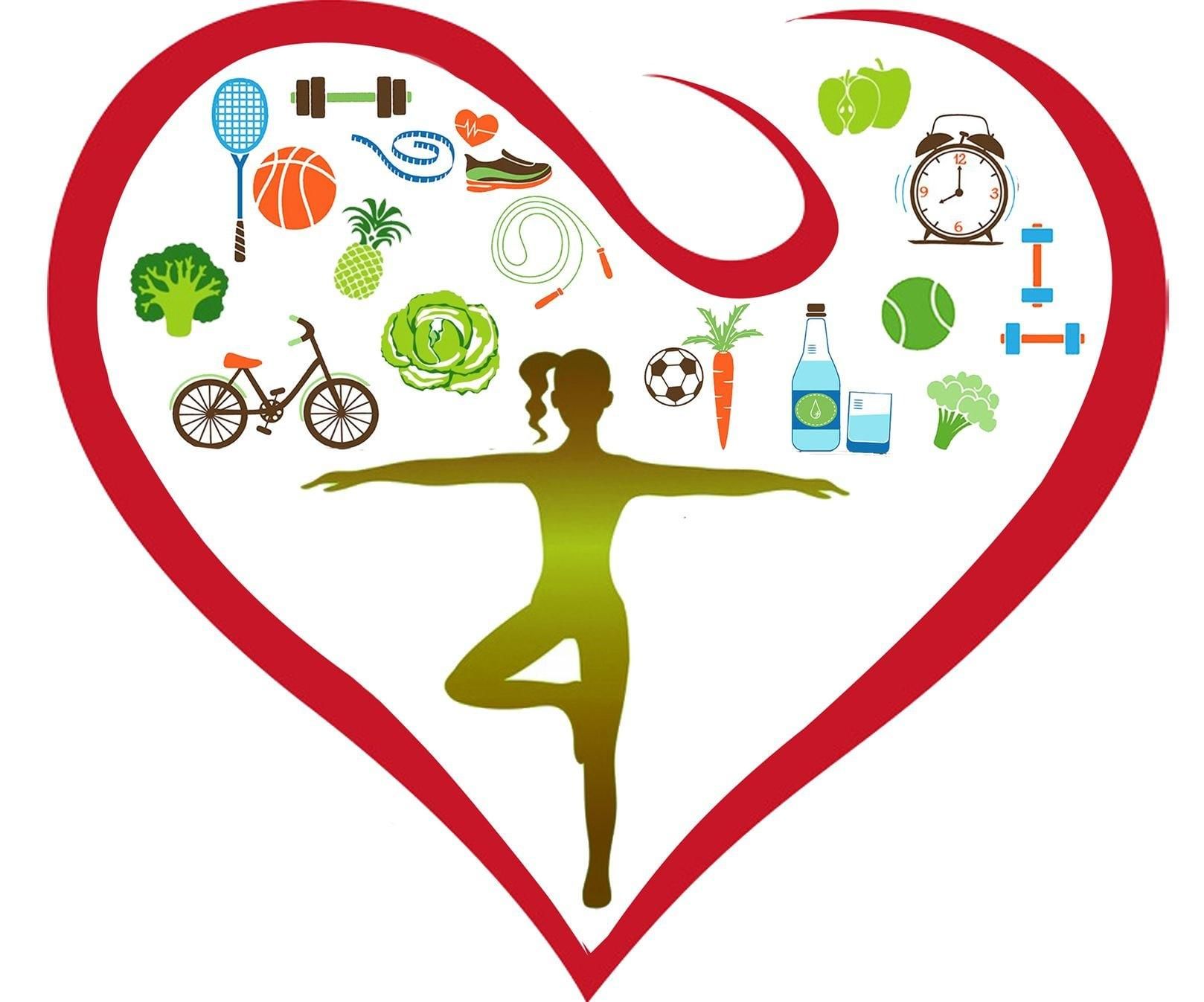